Vaasan Agility seura
Nike edustuspaita 19,90€
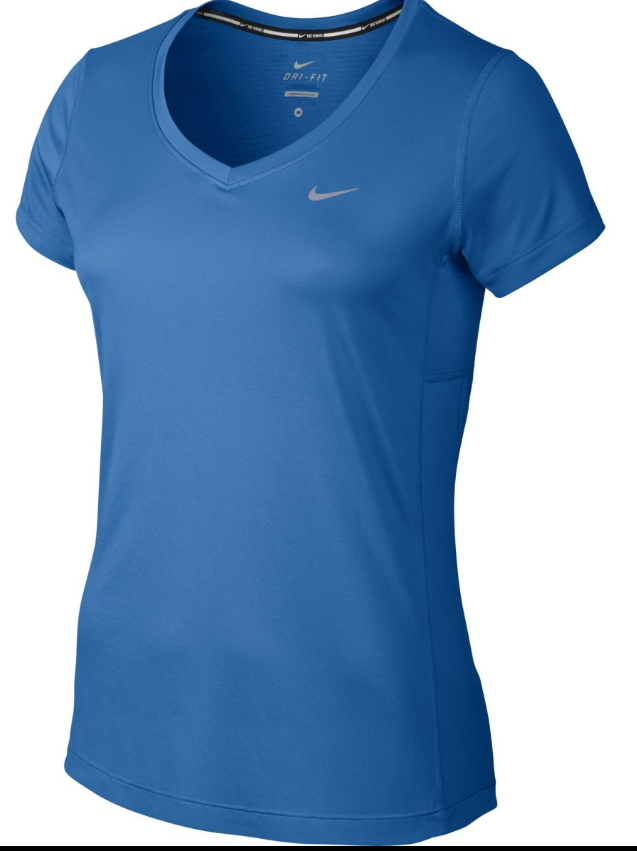 Puma veryttelysetti yht: 45e(ovh 78,8€)Erikseen housut 20€ huppari 25€
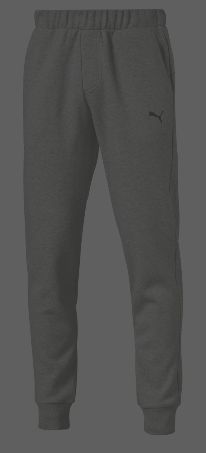 Kuoritakki ja housut neomondo väri naiset musta tai harmaa, miehet musta tai sininen. (kuvassa  väärä väri) Takin ovh 99,90 housujen 69,90. Paketti tarjous  95€. (takki 50€, housut 50€ erikseen ostettuina.)
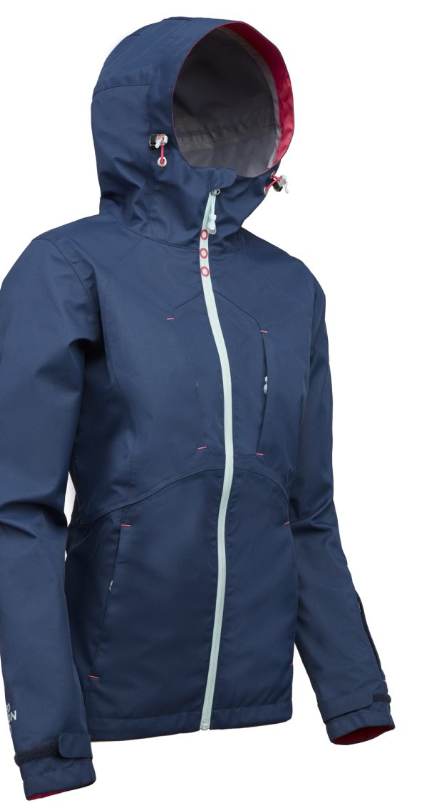